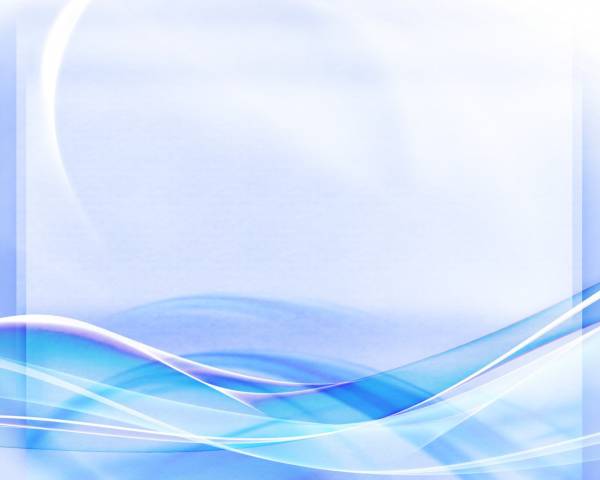 Конспект НОД в подготовительной группе на тему: «Хабаровск и его достопримечательности»
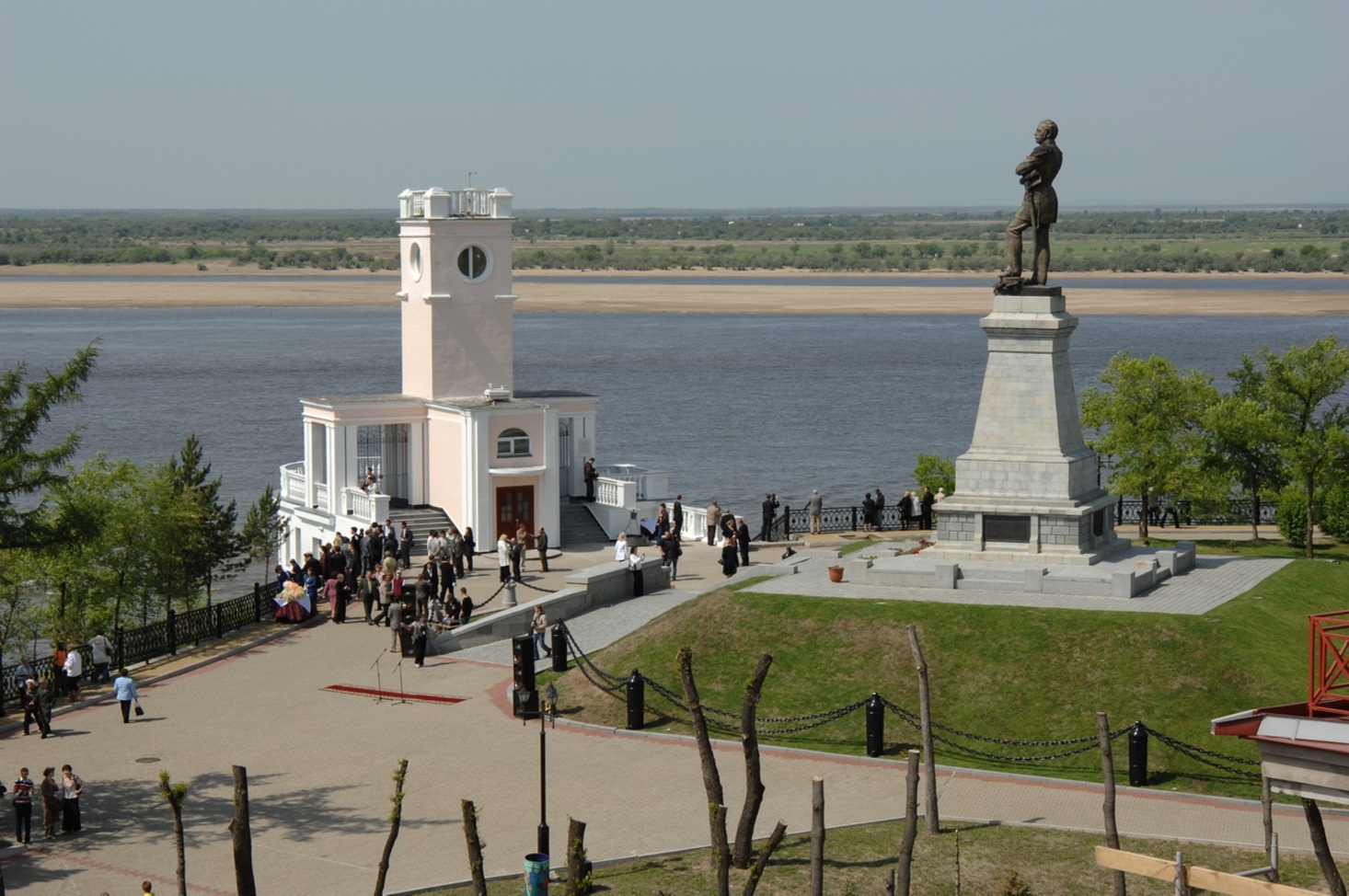 Составили учитель-логопед: Аксёнова О.В
воспитатели: Клыкова Л.Г.
Крайнова О.Г.
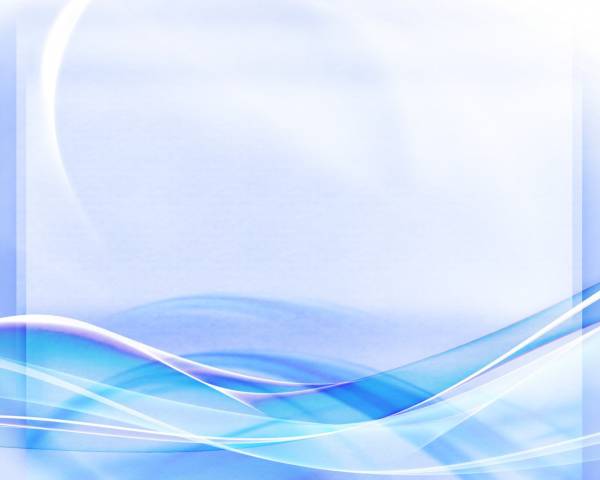 Герб  Хабаровска
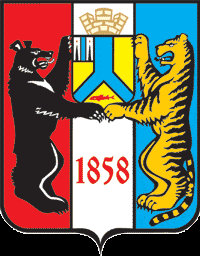 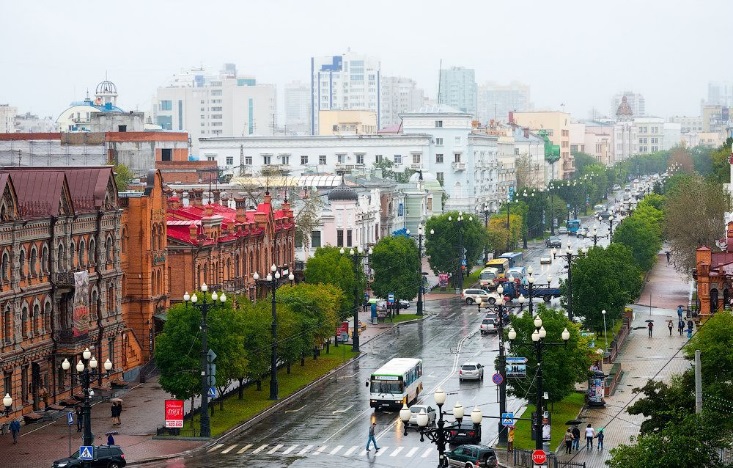 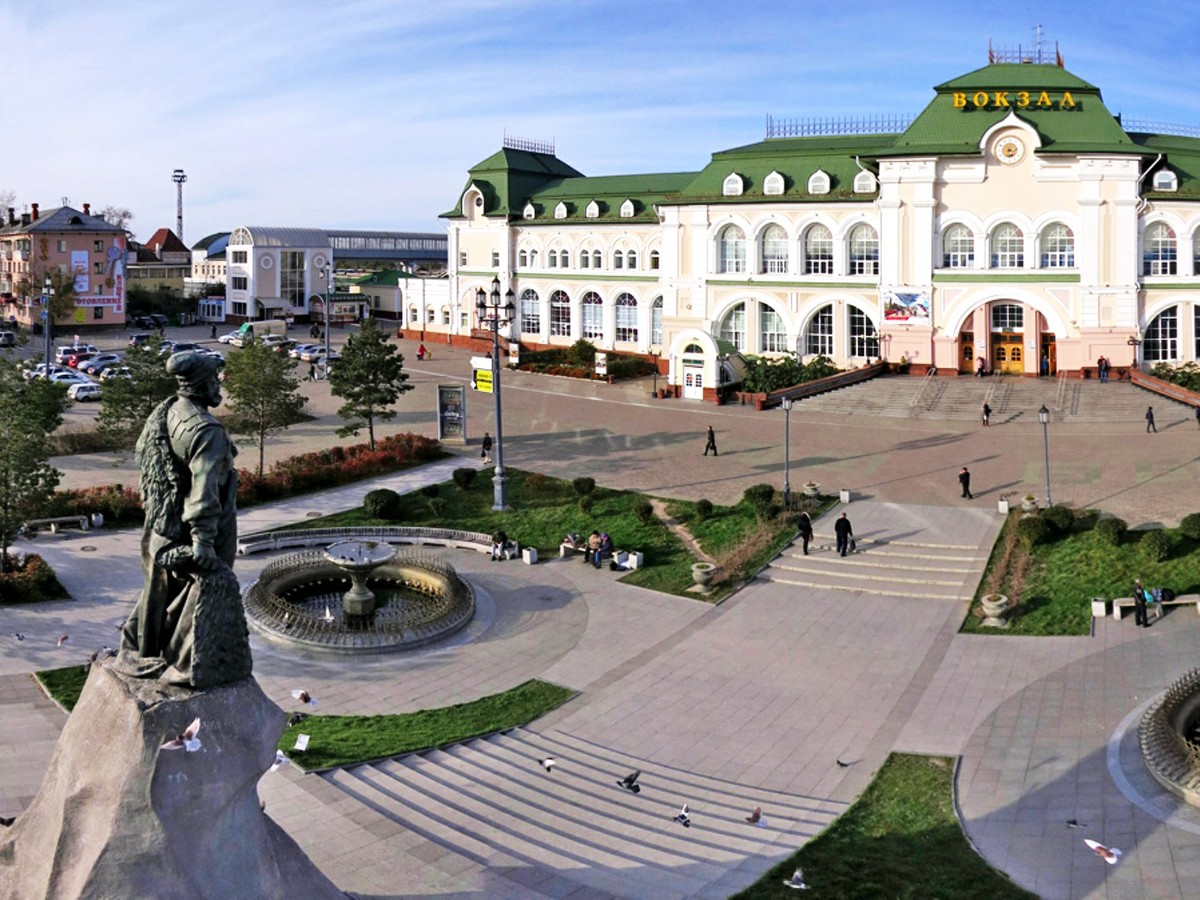 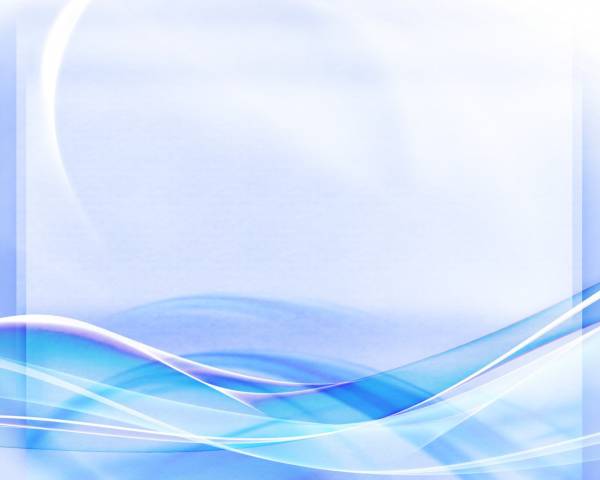 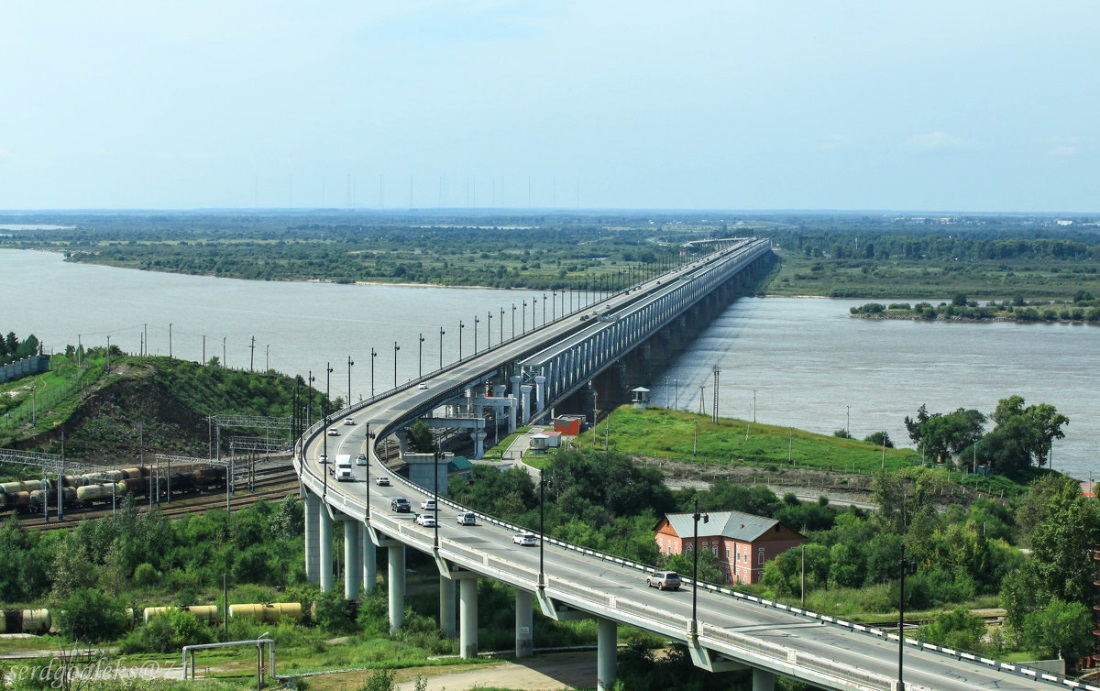 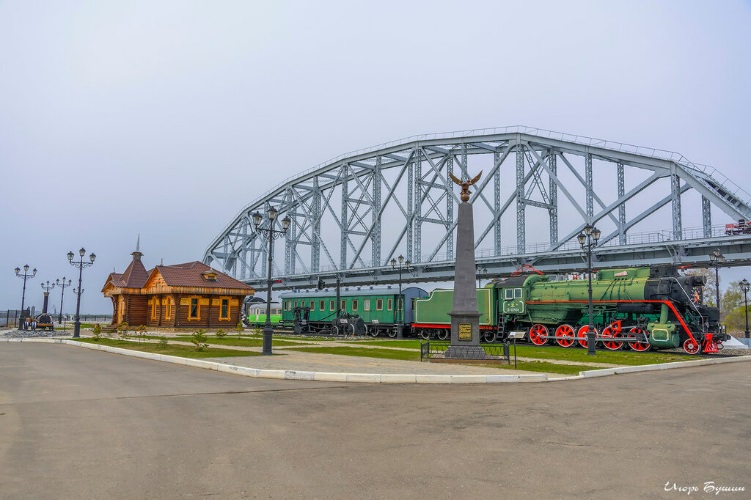 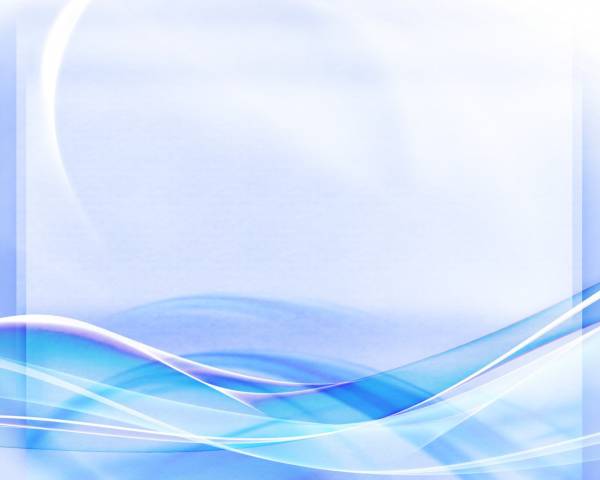 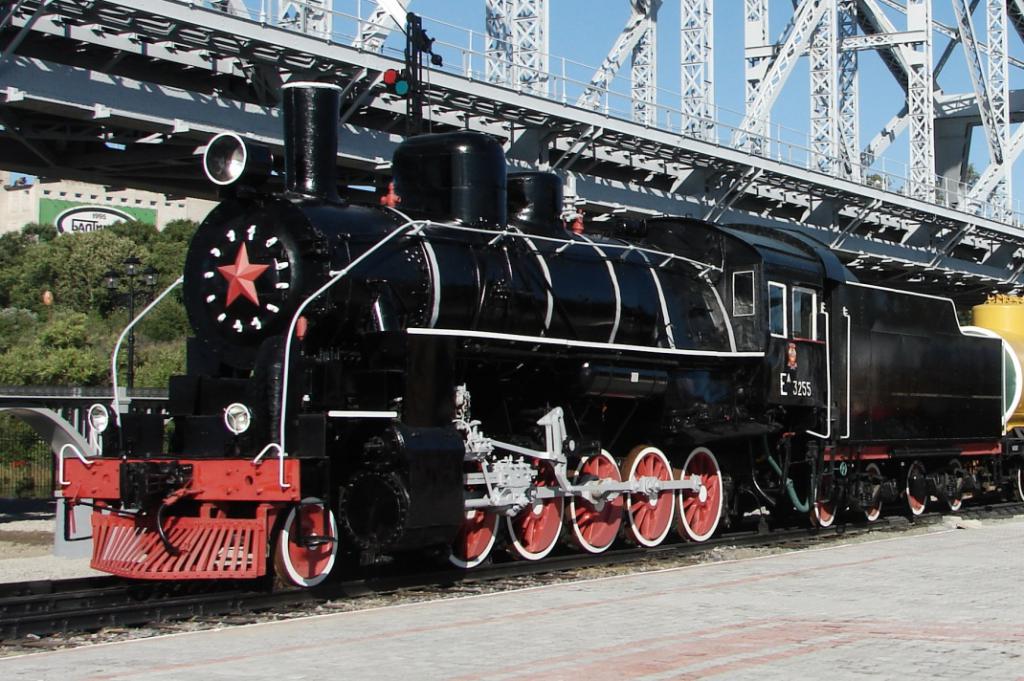 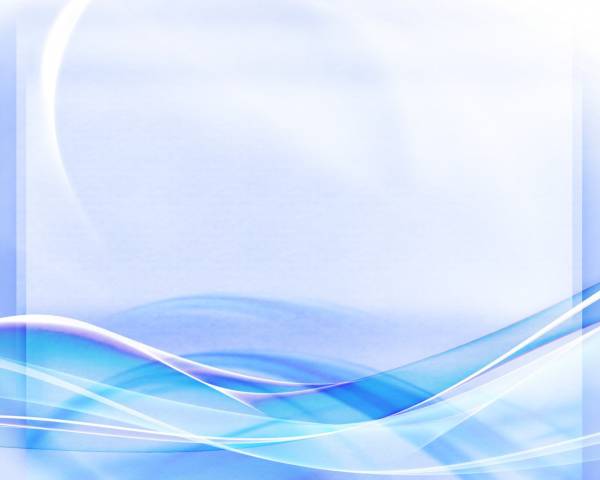 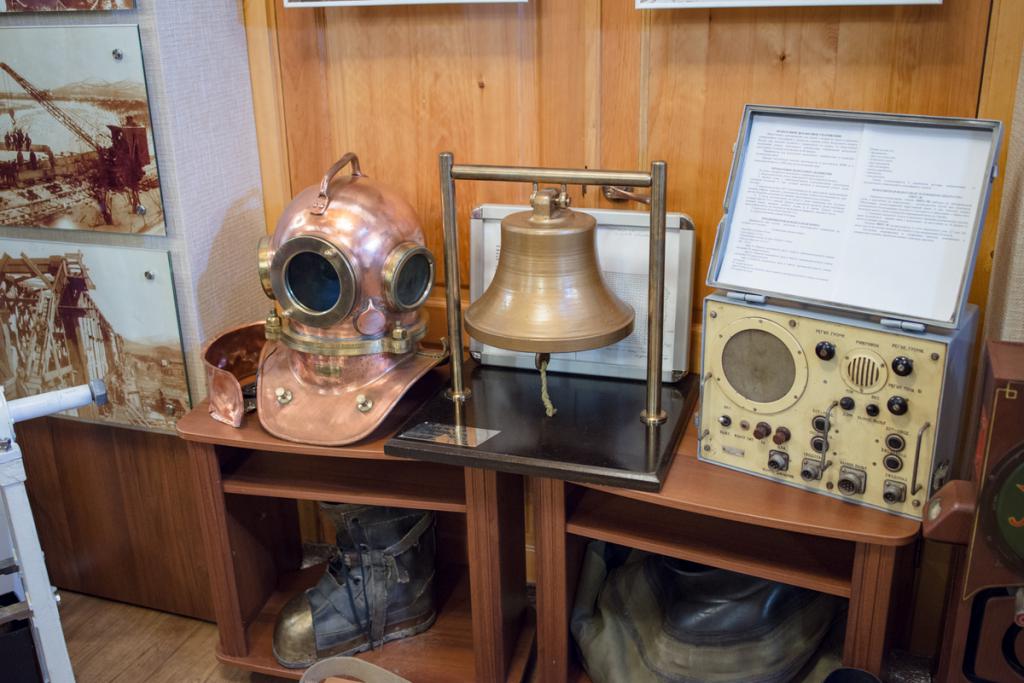 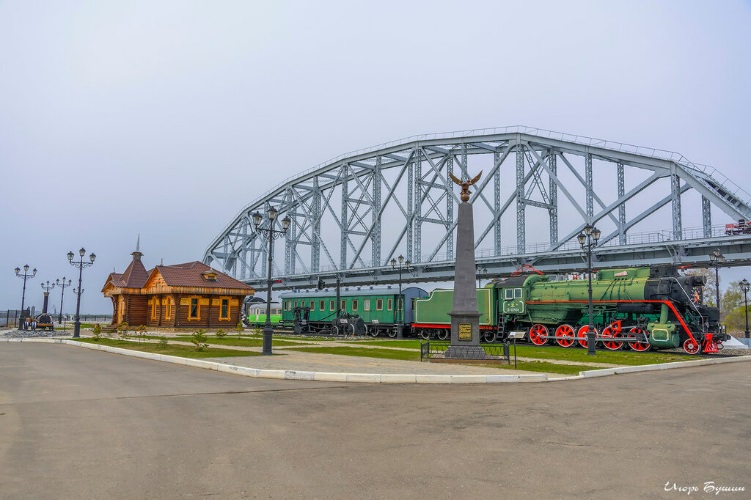 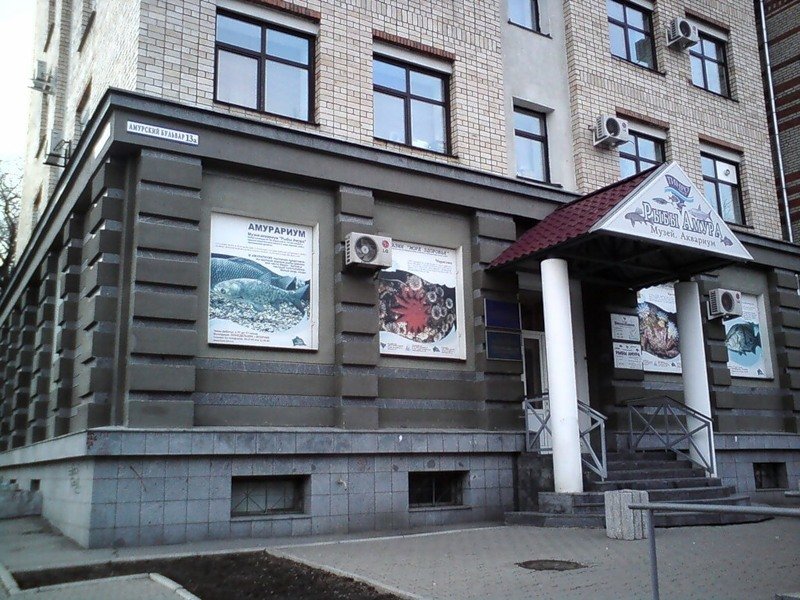 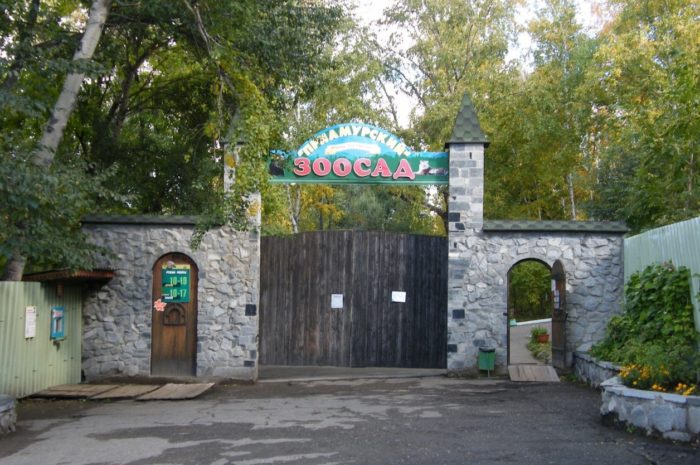 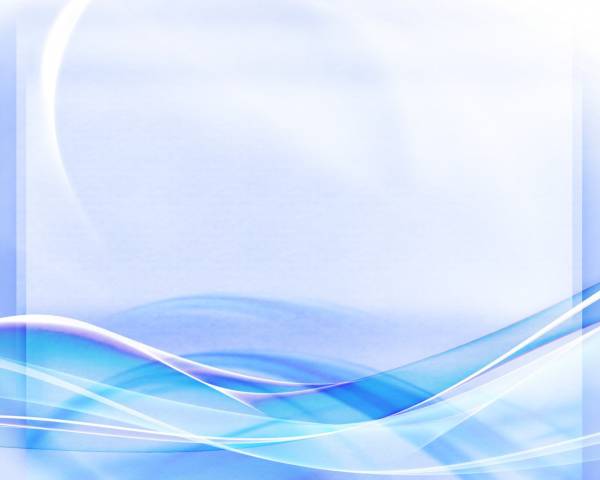 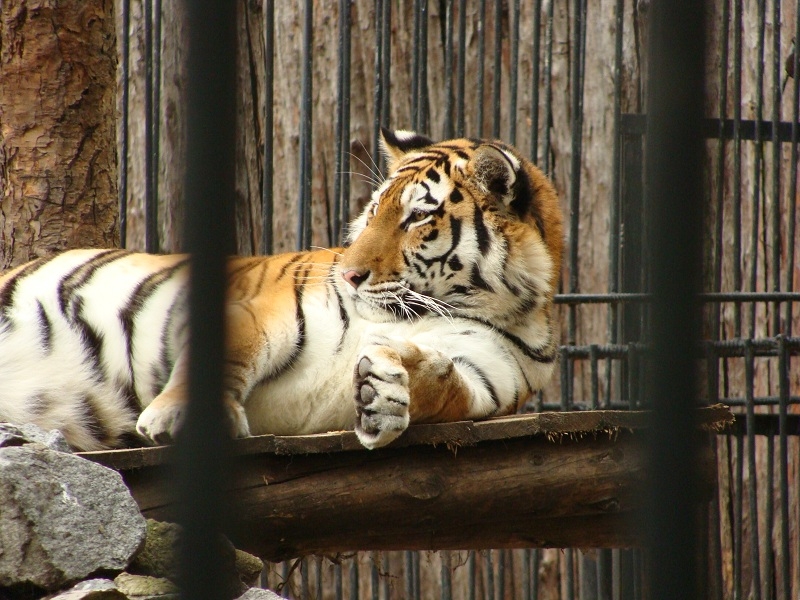 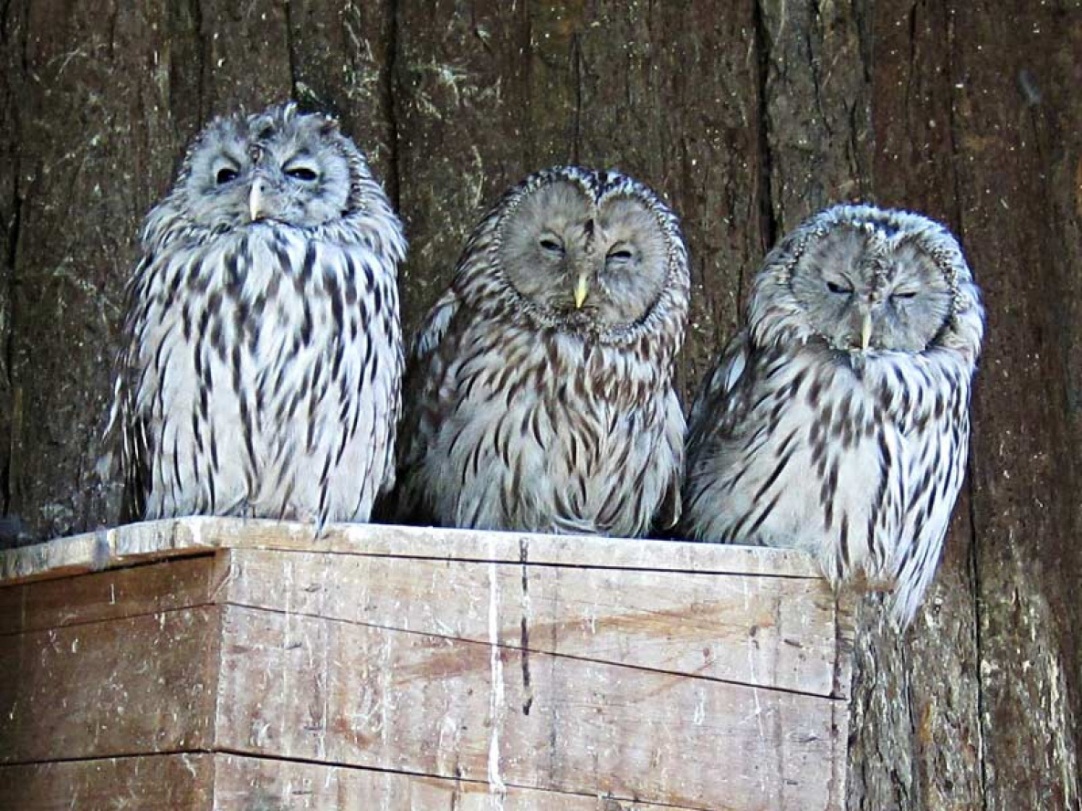 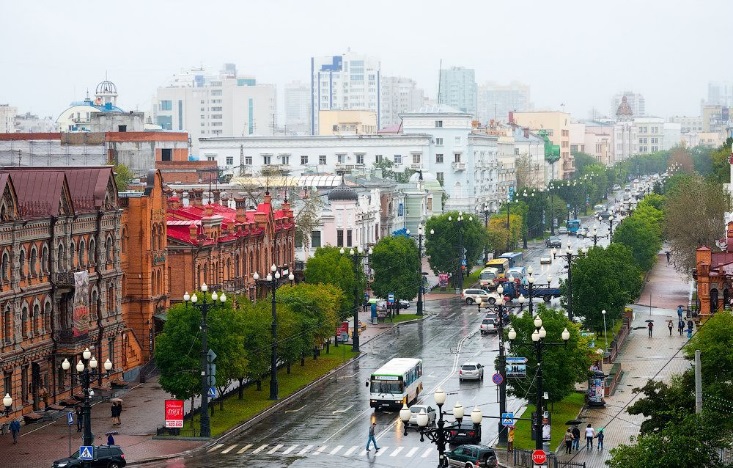